Se realizan masajes en camilla y silla (para los masajes)
Tiene que traer: mascarilla y toalla
Todos los domingos de las 16:00 horas hasta las 18:00 horas
http://www.creciendoensalud.cl
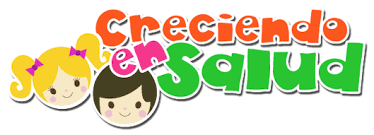